Испытания аппаратуры на воздействие электромагнитных полей по ГОСТ РВ 20.39.308-98
ОСОБЕННОСТИ  проведения испытаний
Бондарь Ю.И.
Инженер-испытатель ИЛ ЭМС
Испытания по ГОСТ РВ 20.39.308-98
Требования стойкости к воздействию ЭМП ВЛЭП и КСЖД:
Электрическое поле - до 30 кВ/м 
Магнитное поле - до 3 кА/м
Продолжительность воздействия 100 мс
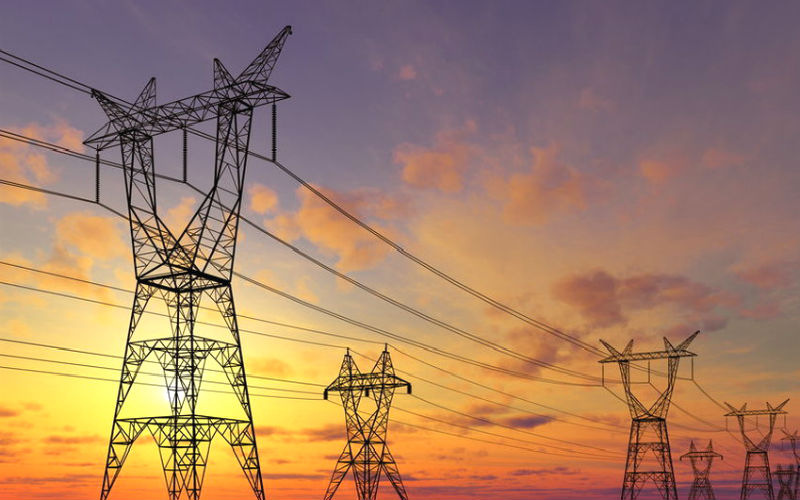 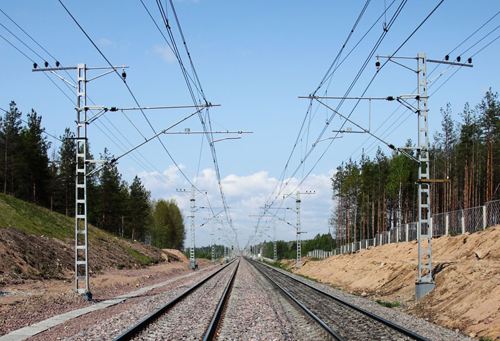 Реализация испытаний
Воздействие магнитным полем
Индукционная катушка
Катушки Гельмгольца
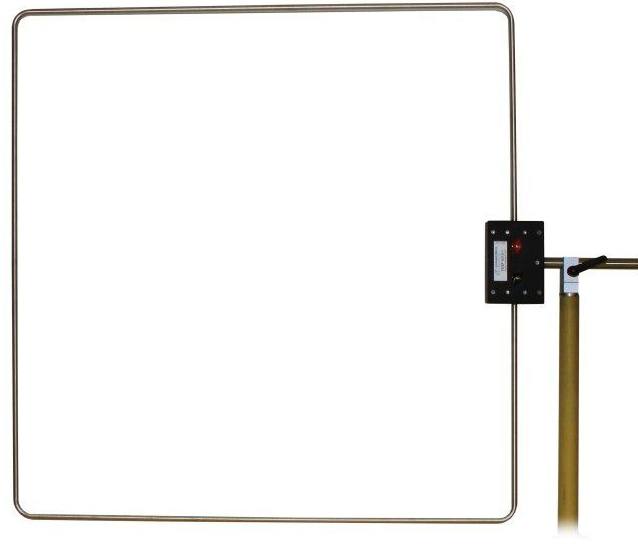 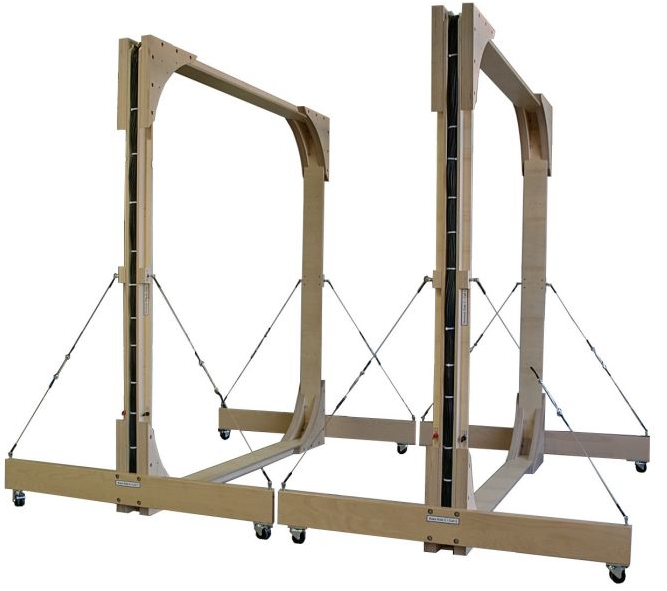 Реализация испытаний
Воздействие электрическим полем
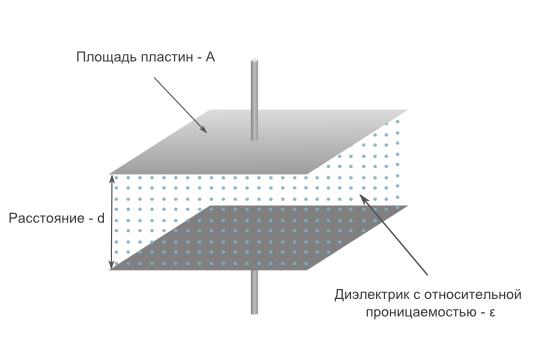 Плоский конденсатор
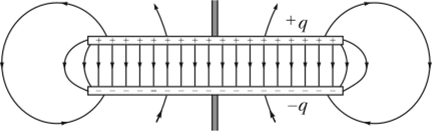 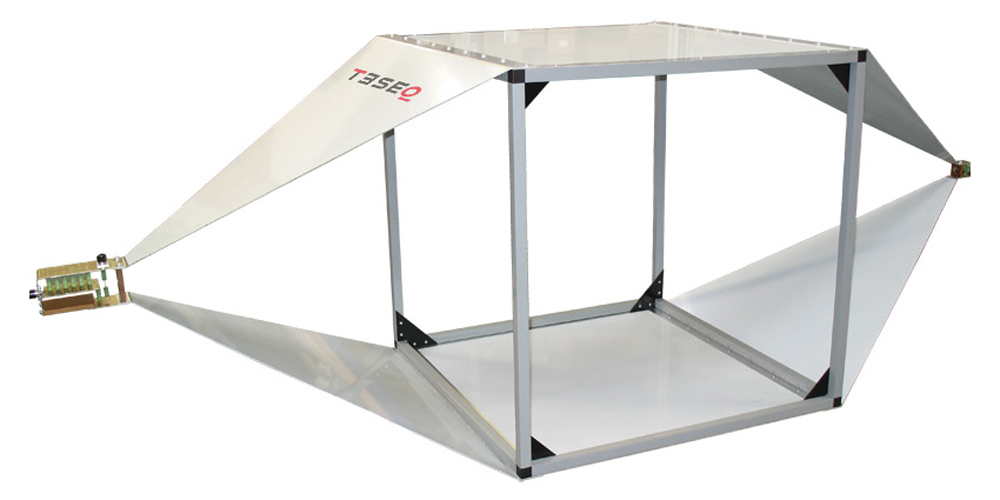 Прототип экспериментального стенда
40
Напряжённость поля в плоском конденсаторе
E=U⁄D
80
80
Результаты Эксперимента
Характеристики трансформаторов
Результаты экспериментов
Результаты Эксперимента
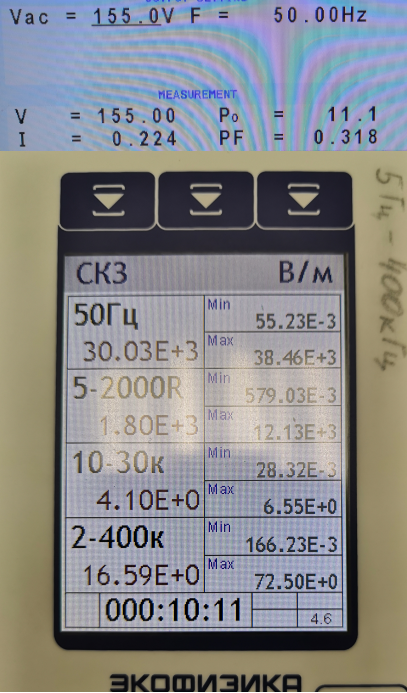 Стенд для испытаний
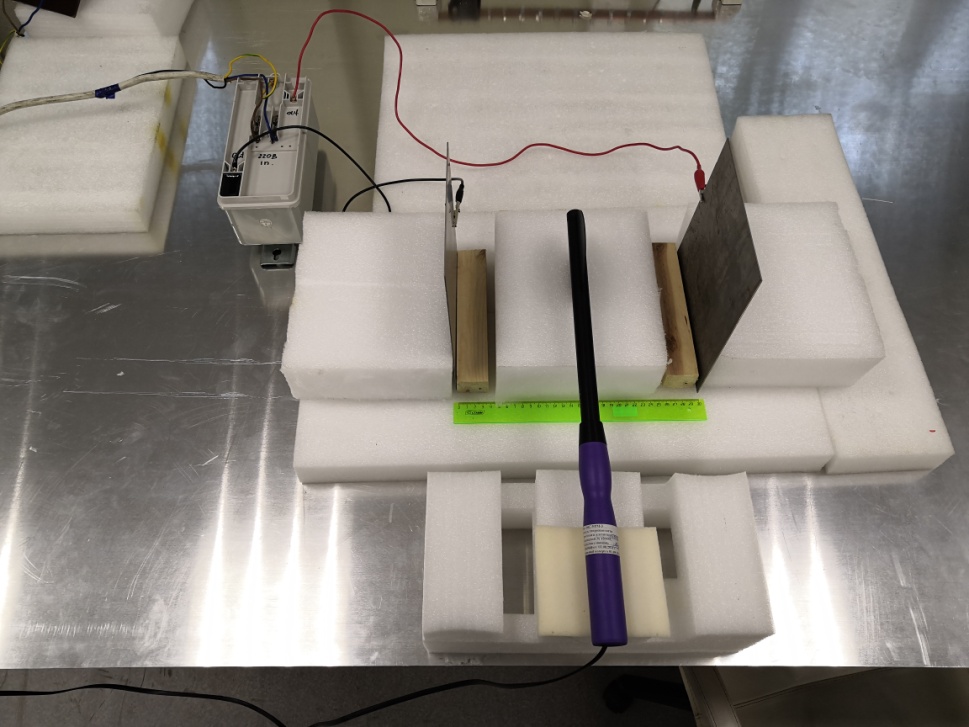 Результат калибровки электрического поля